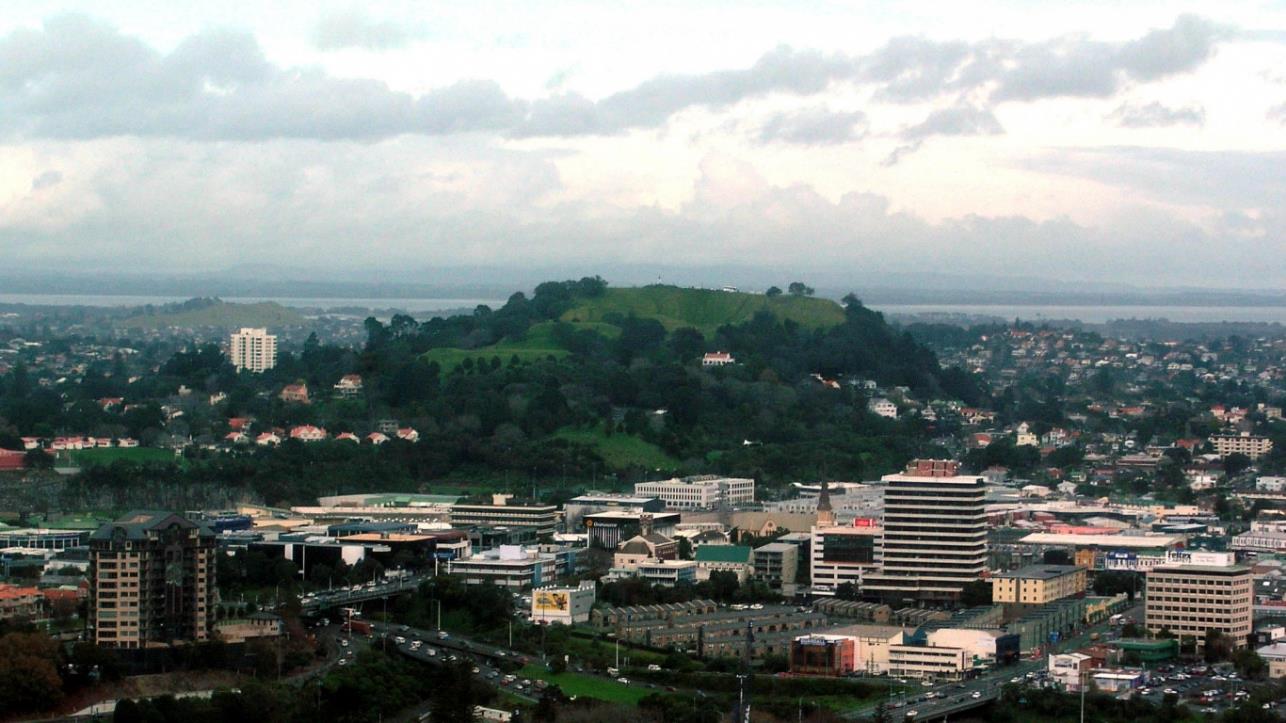 Казанский Государственный Энергетический Университет
Выполнил: Хайруллин Адель
Проверила: Максимова Анастасия Борисовна
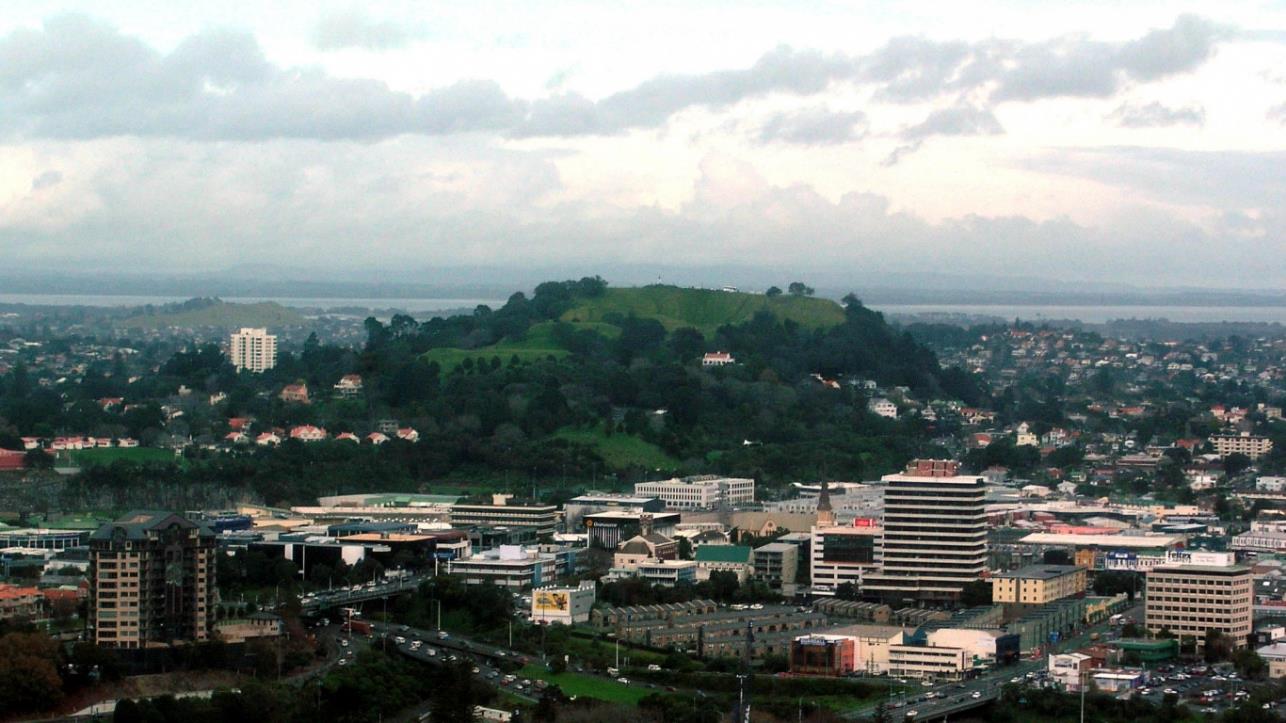 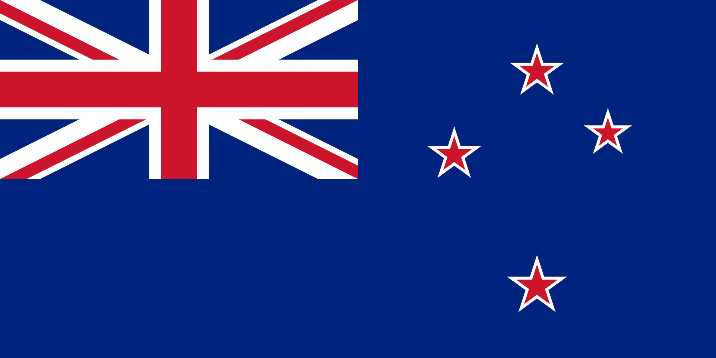 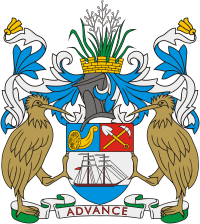 Wappen von Auckland
Flagge von Neuseeland
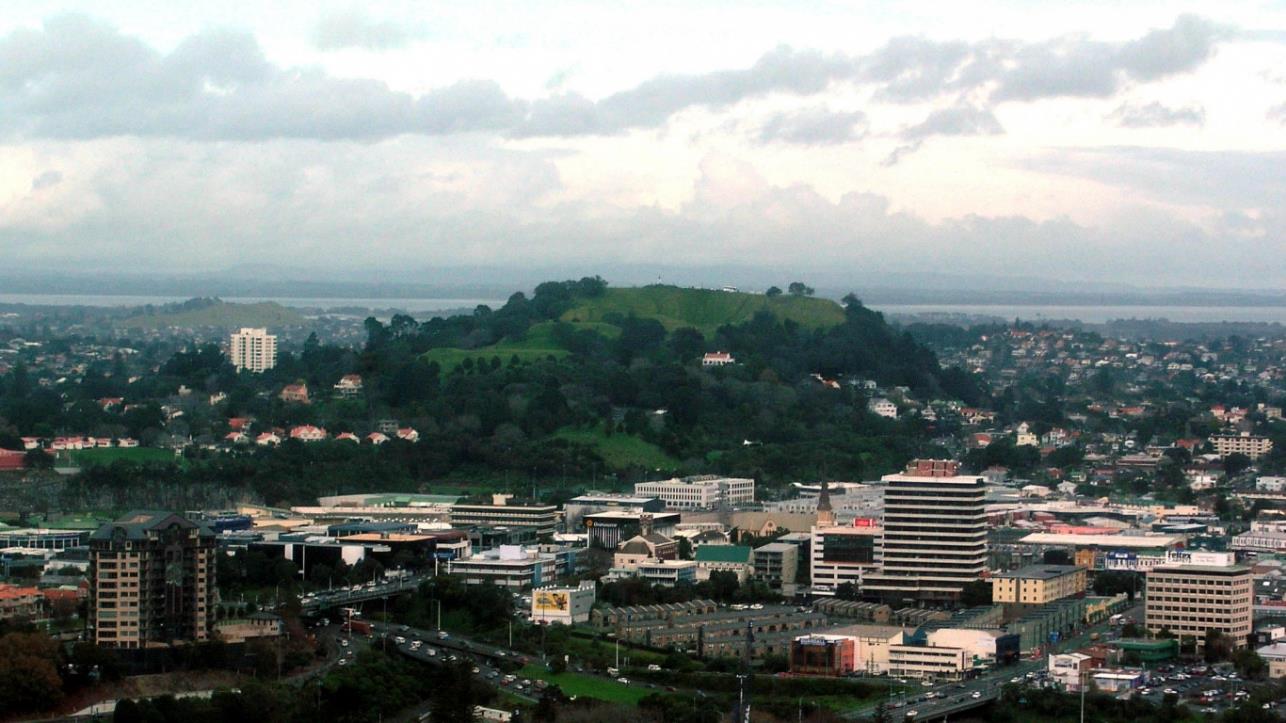 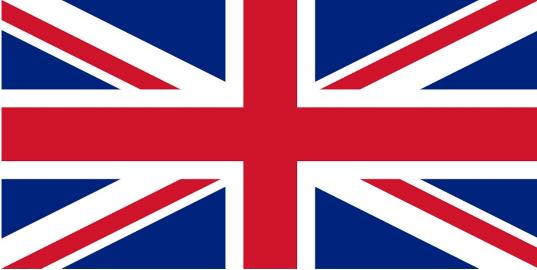 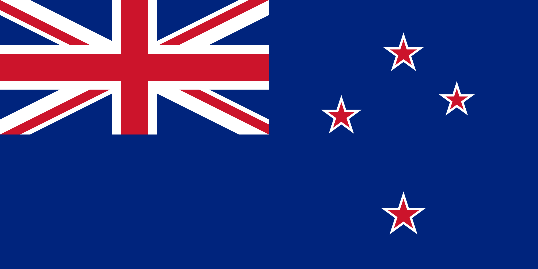 Flagge von Großbritannien
Flagge von Neuseeland
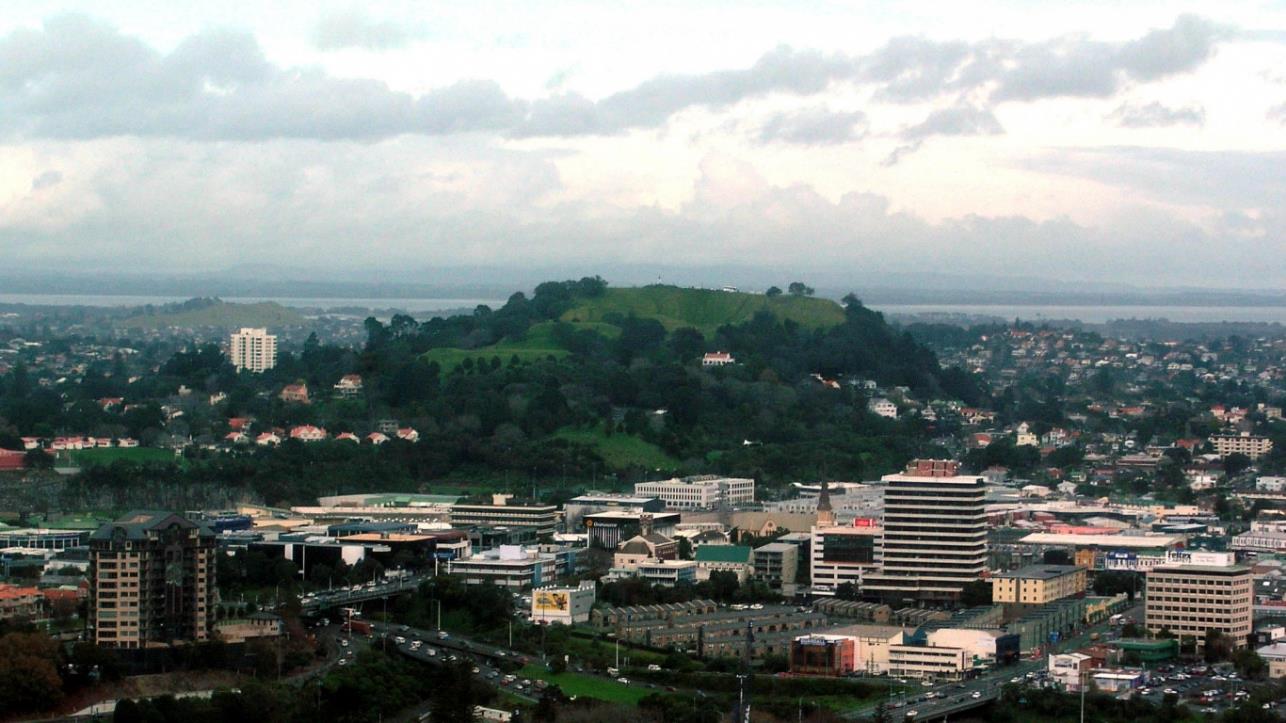 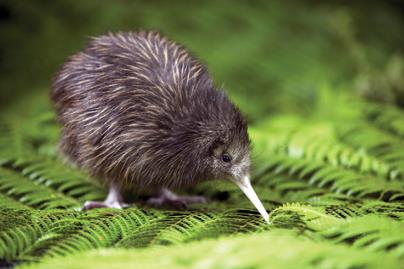 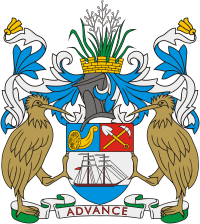 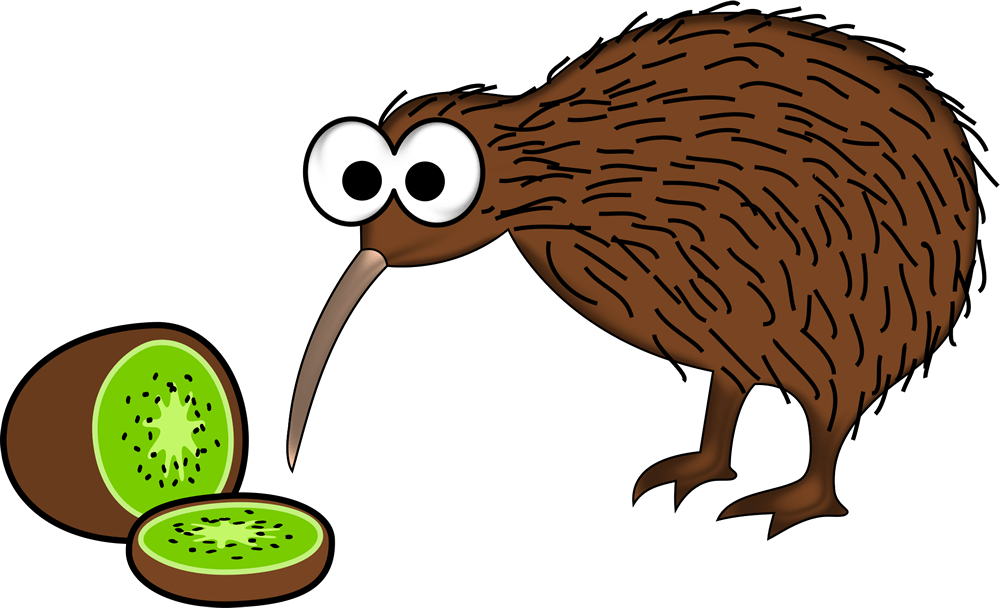 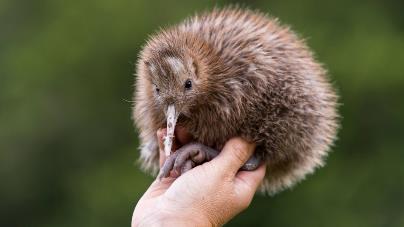 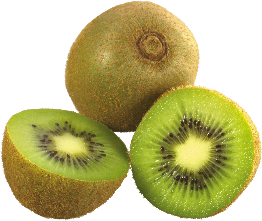 Wappen von Auckland
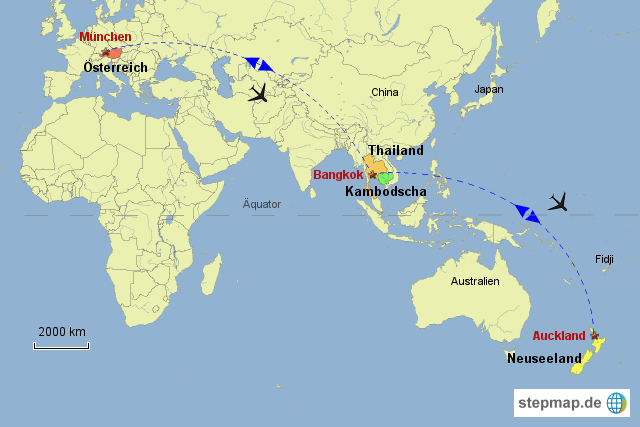 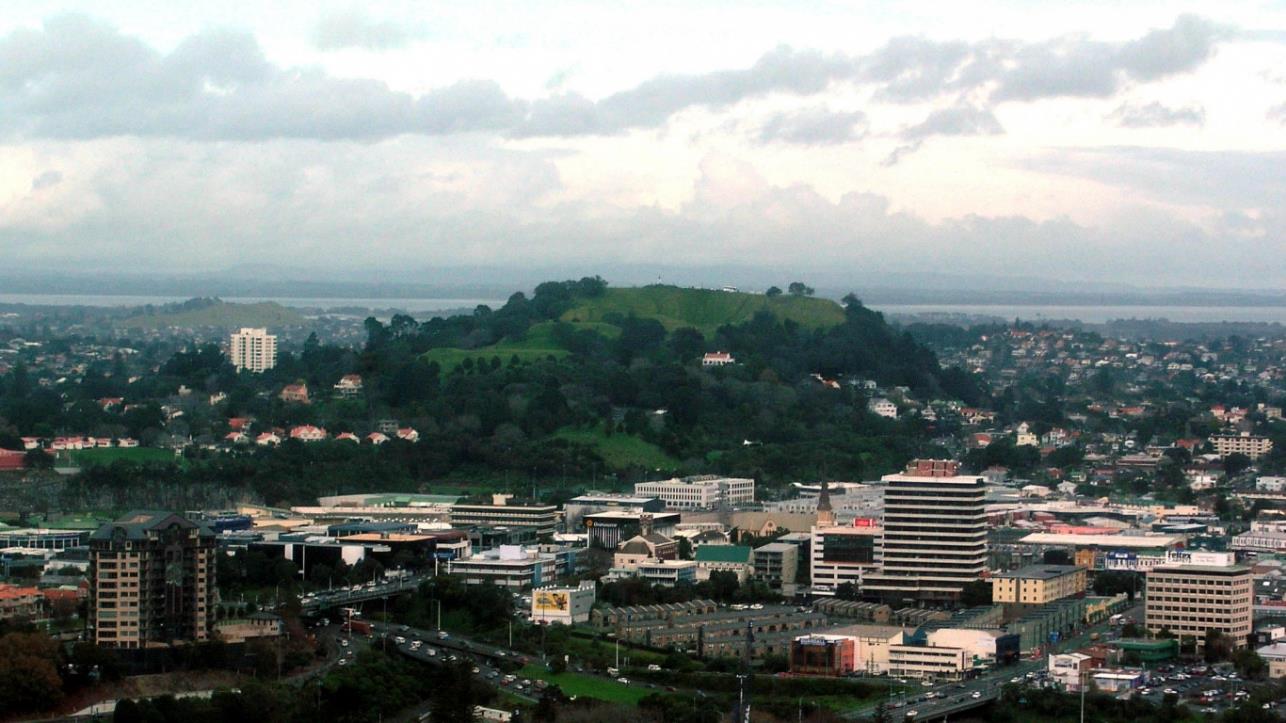 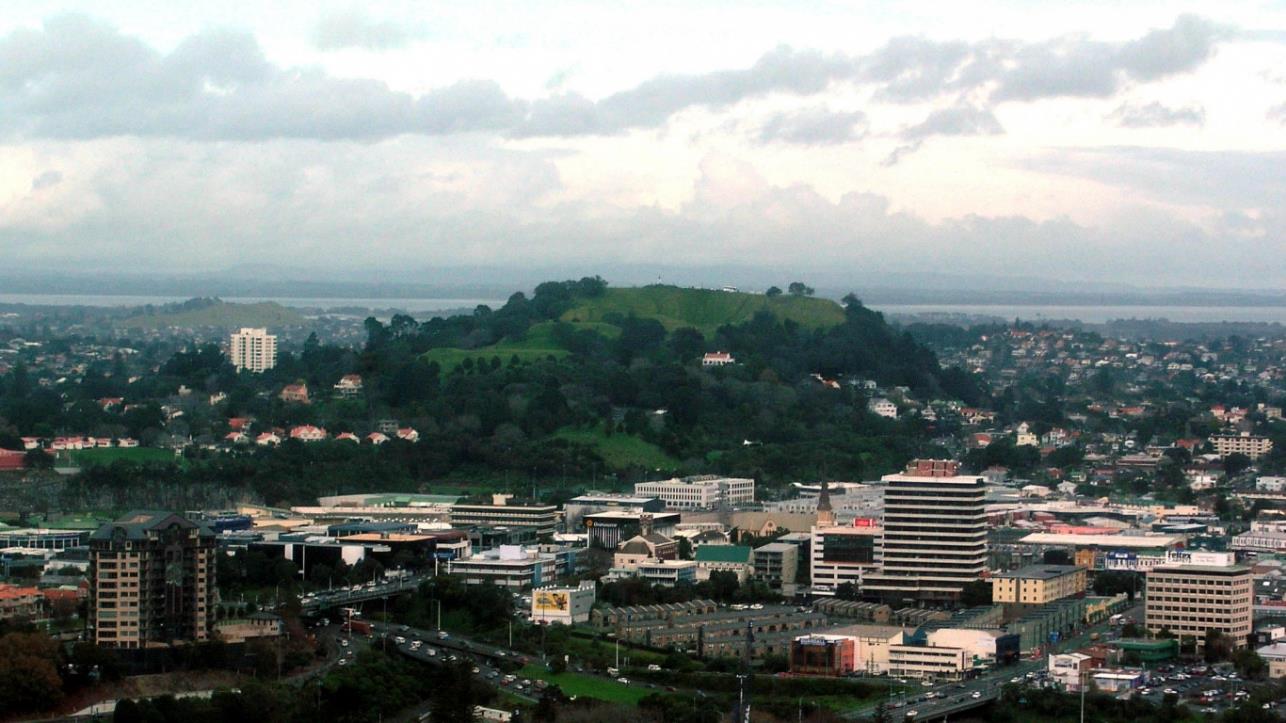 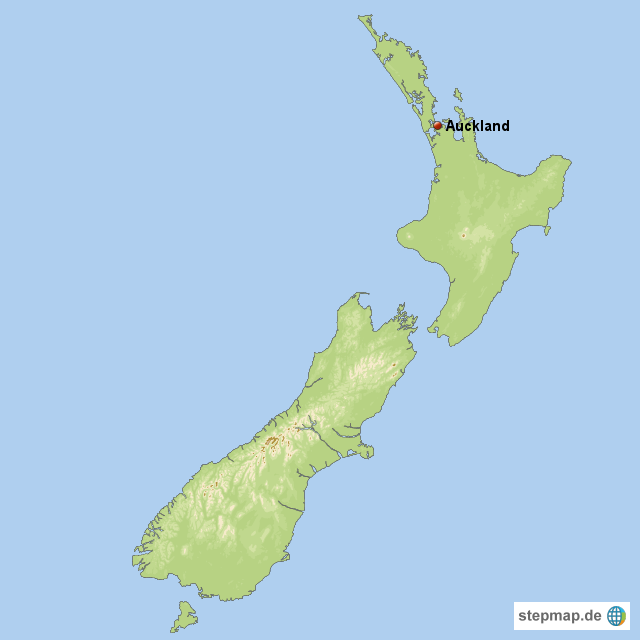 Tasmanisches Meer
Pazifik See
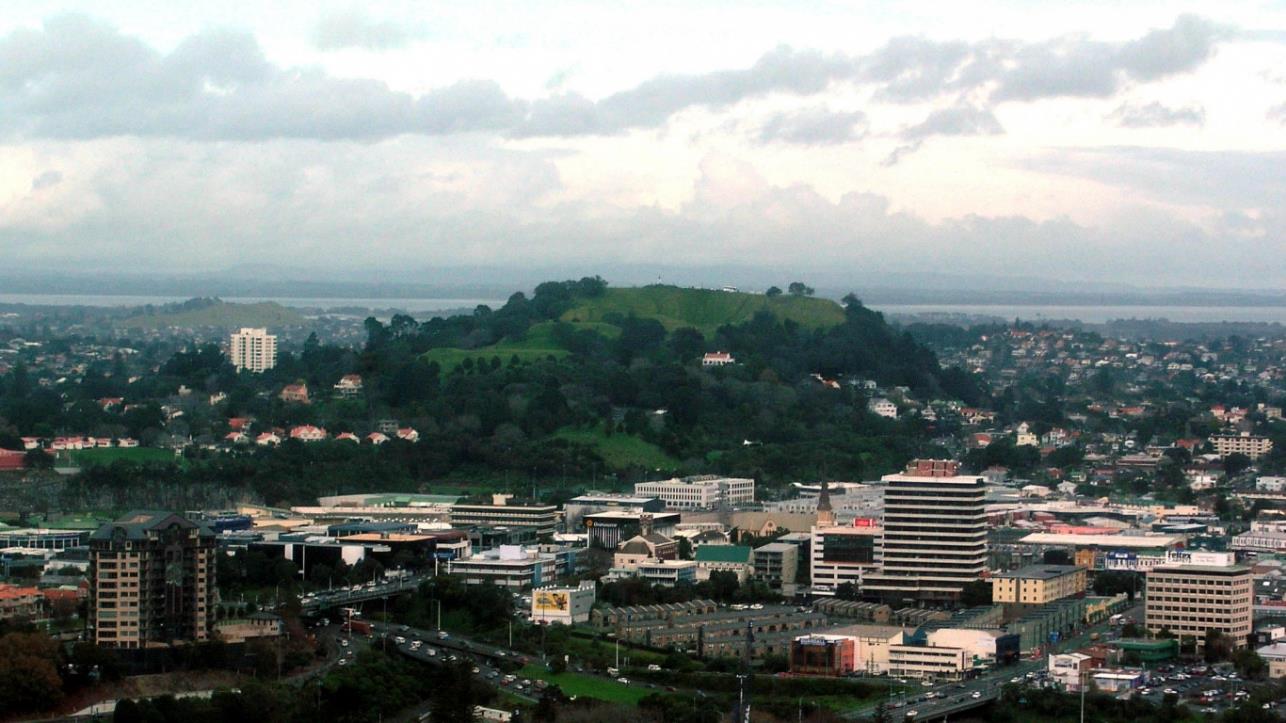 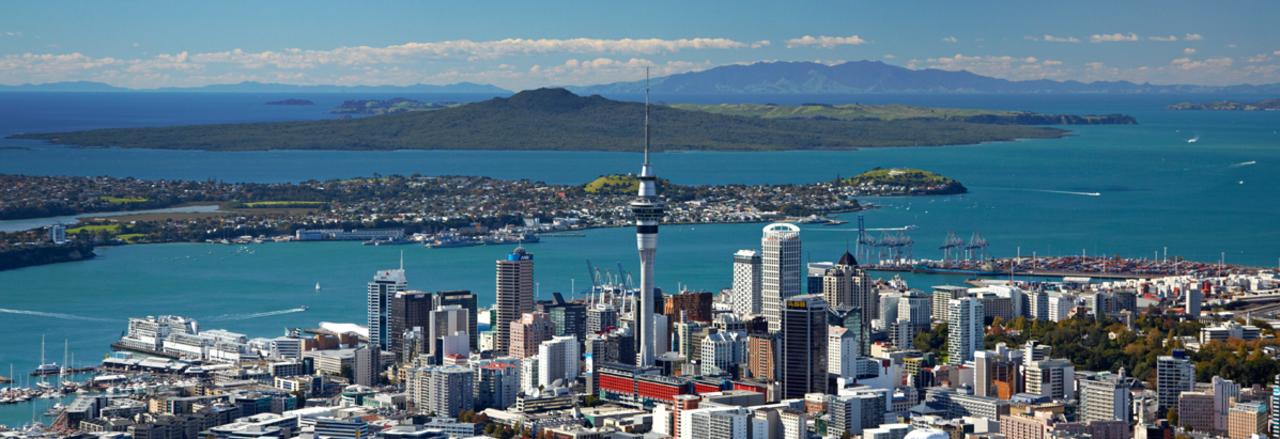 Auckland ist eine Großstadt auf der Nordinsel von Neuseeland
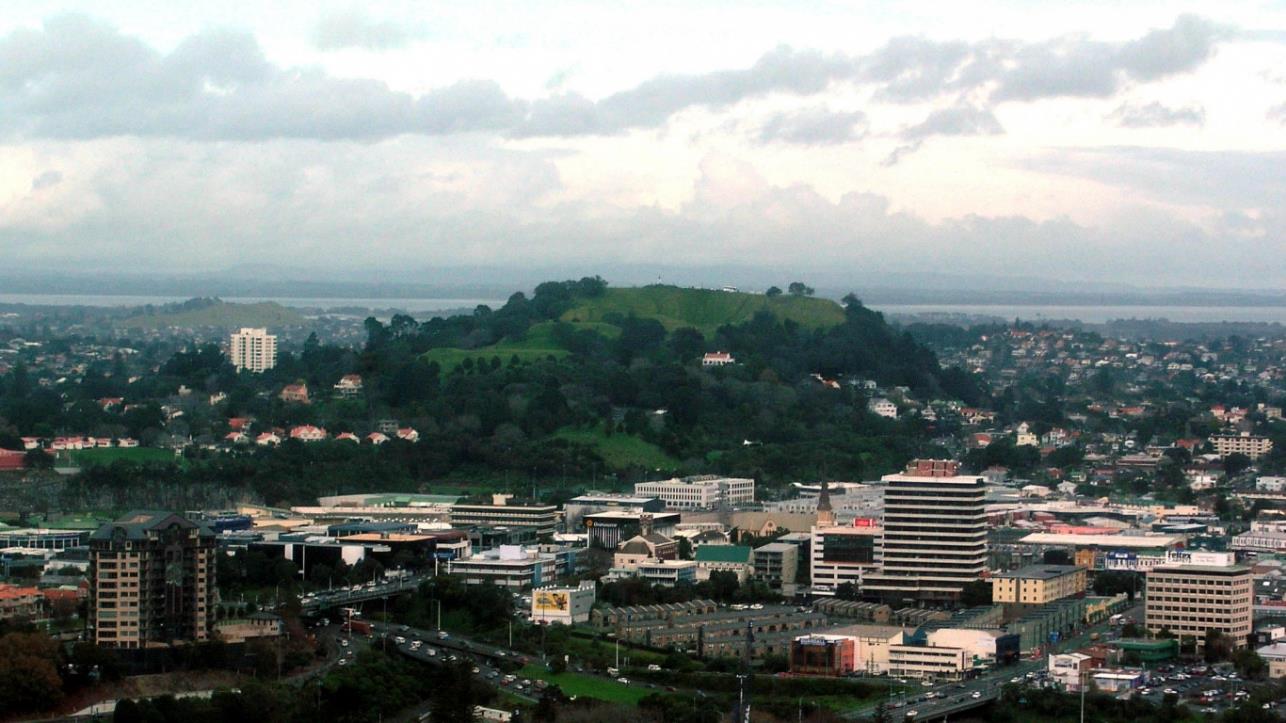 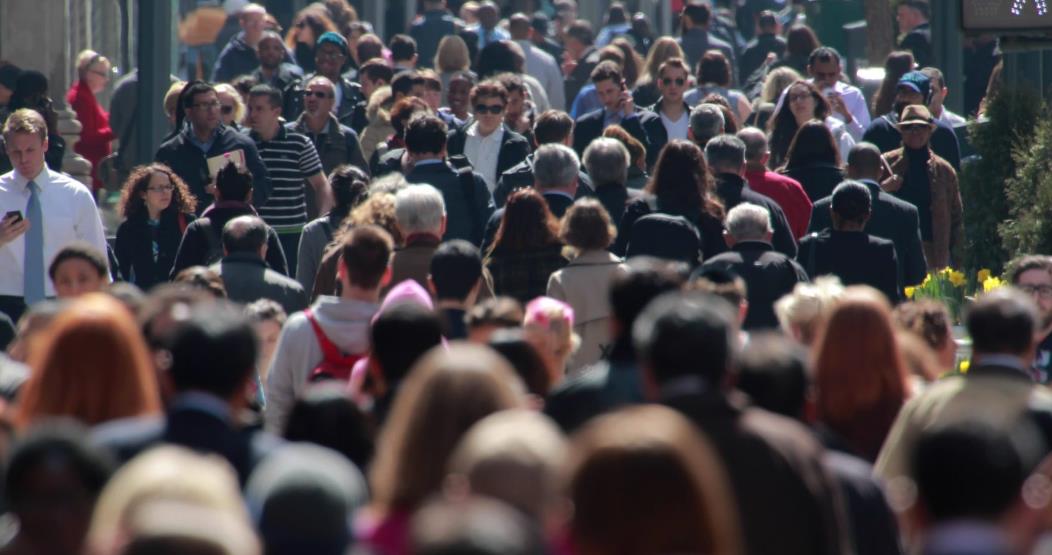 Das Land hat mehr als 1,4 Millionen Einwohner
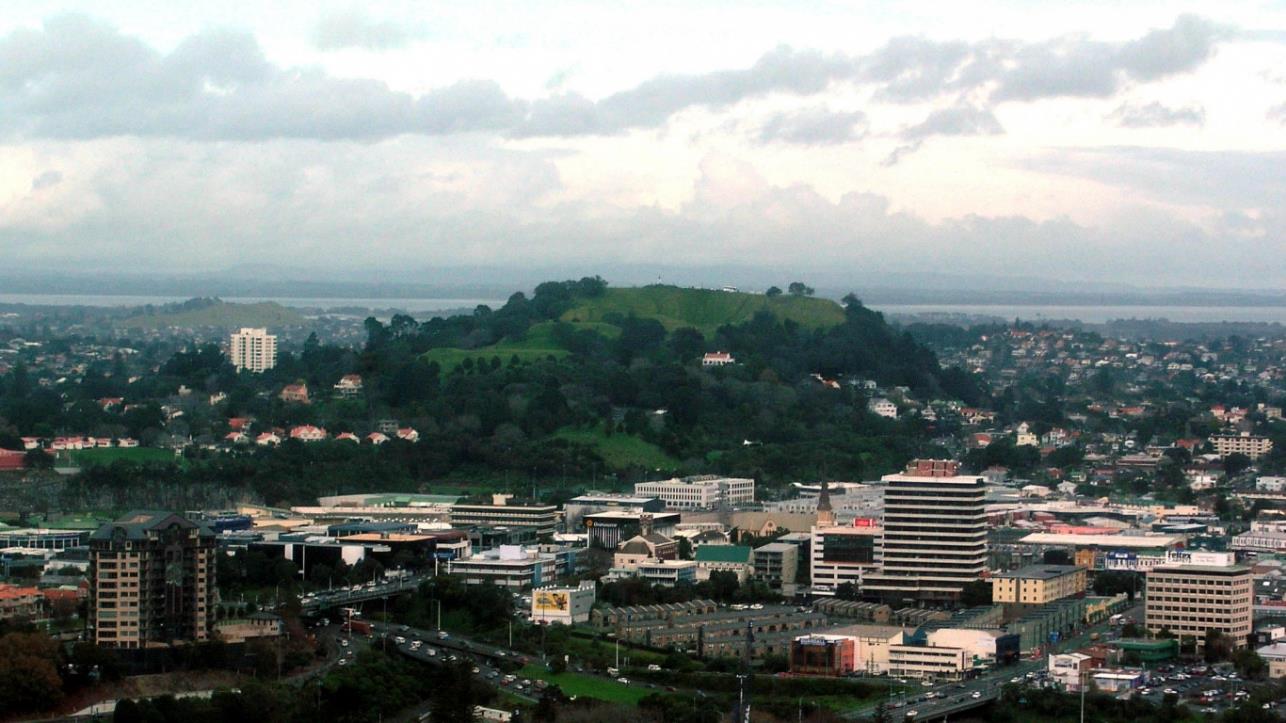 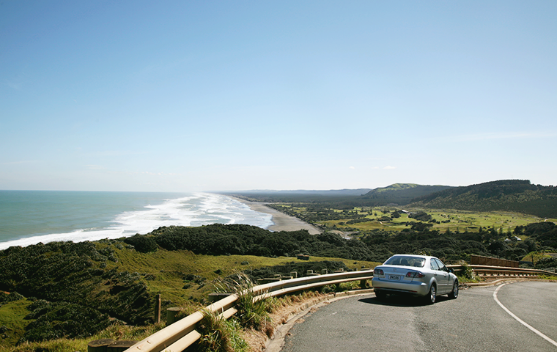 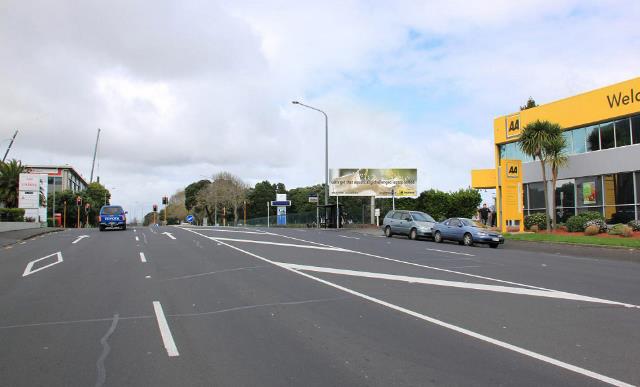 Die Fläche von Auckland ist etwa 5000 km2
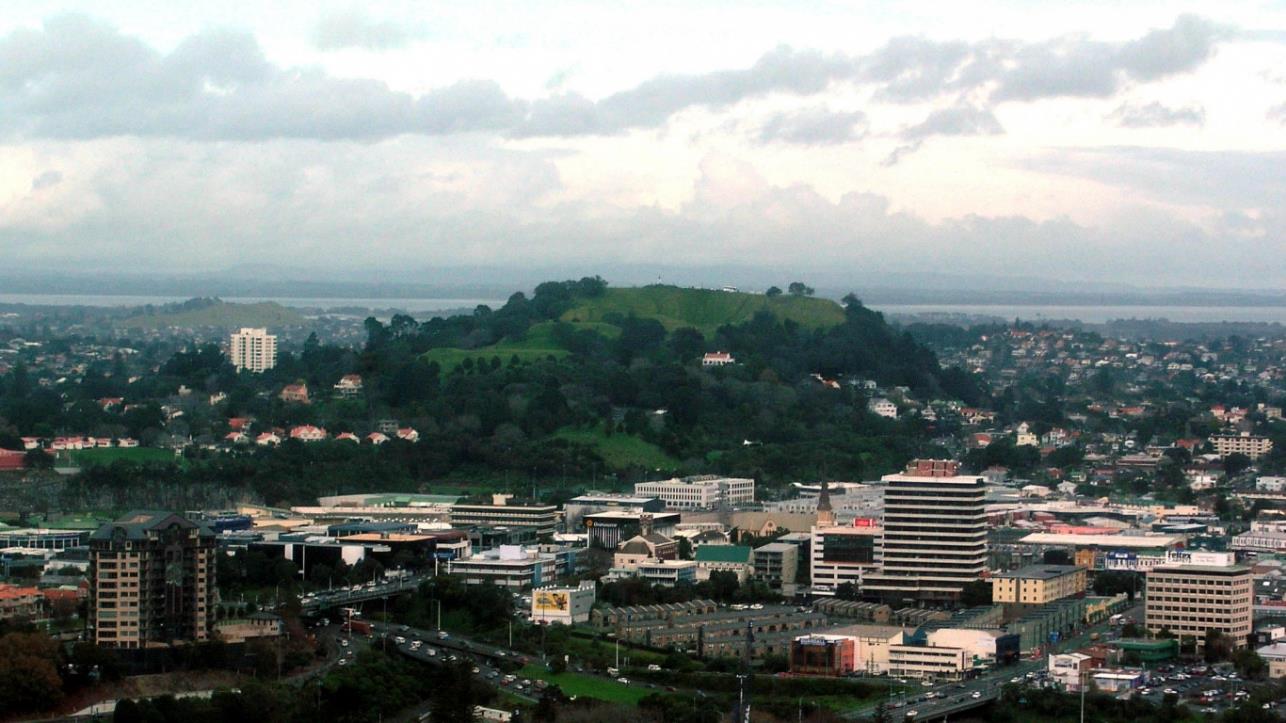 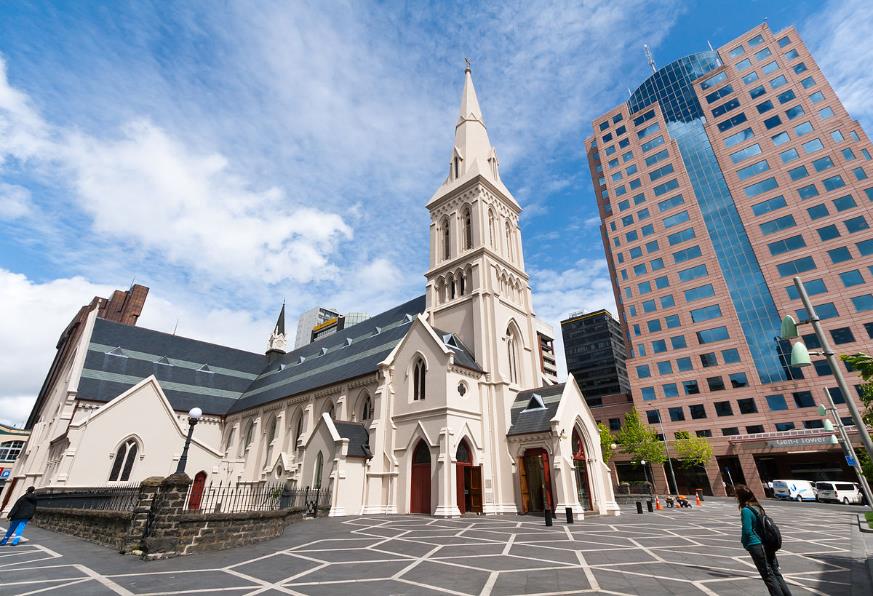 Die Cathedral of St. Patrick and St. Joseph
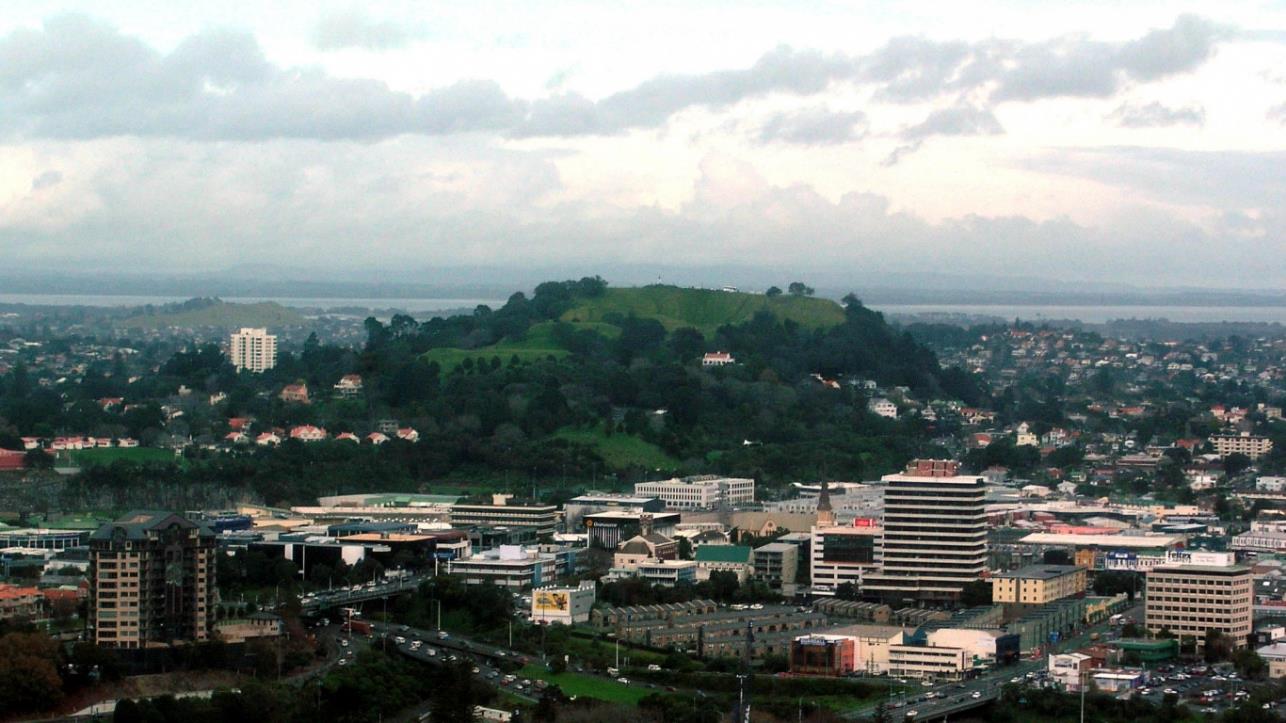 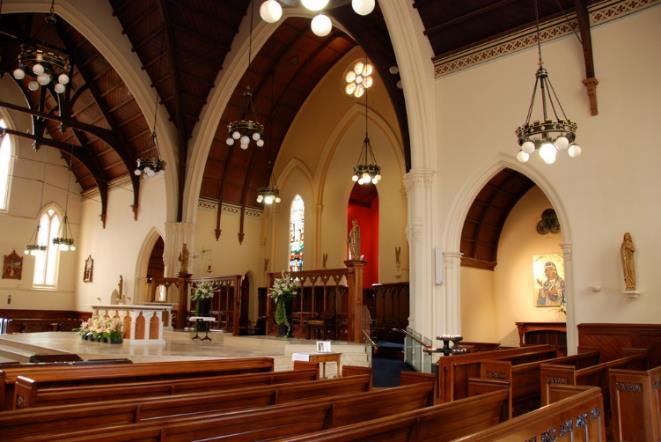 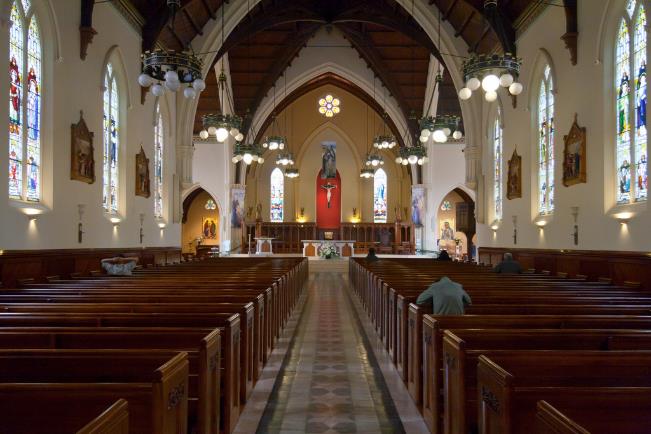 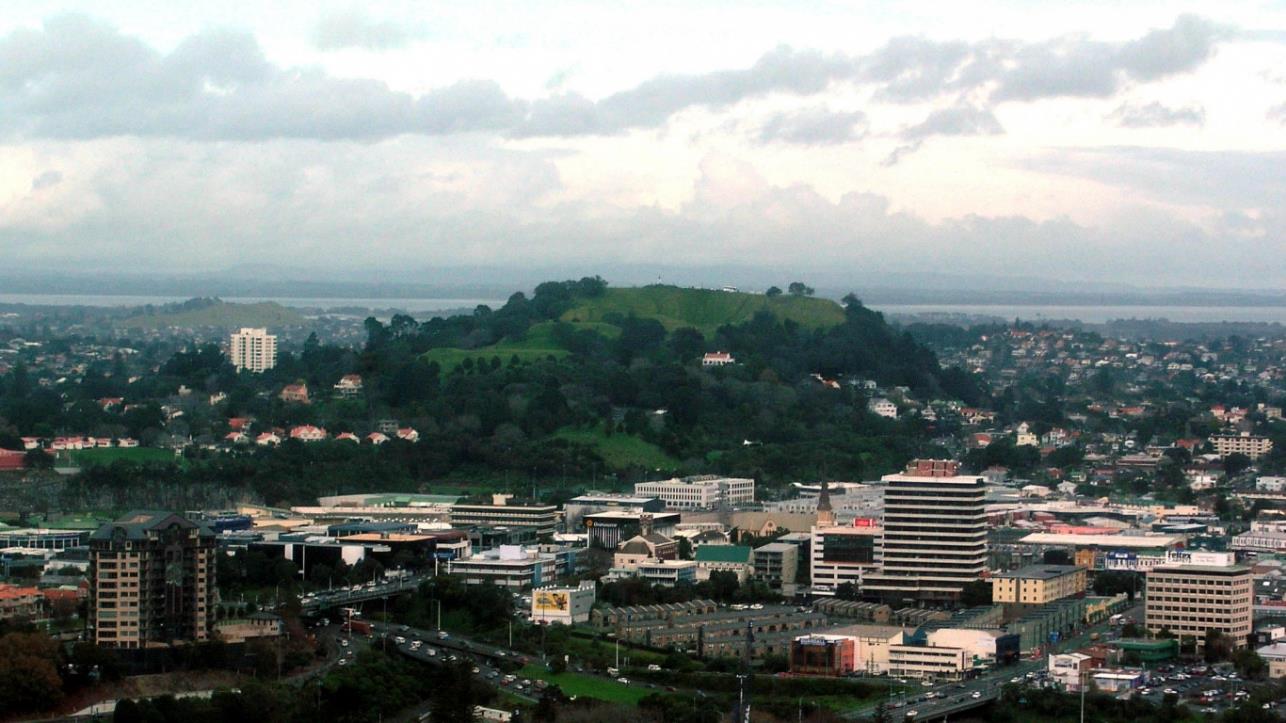 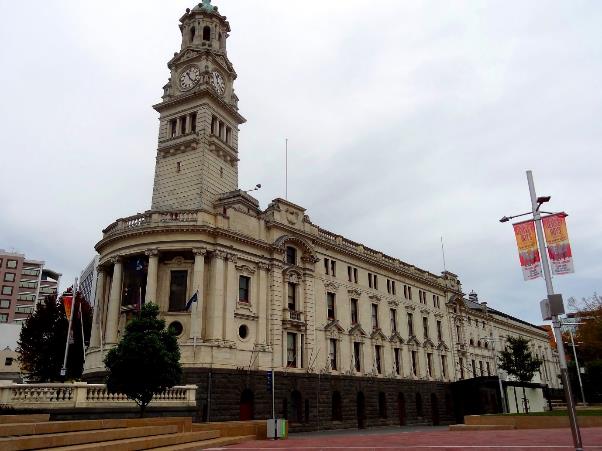 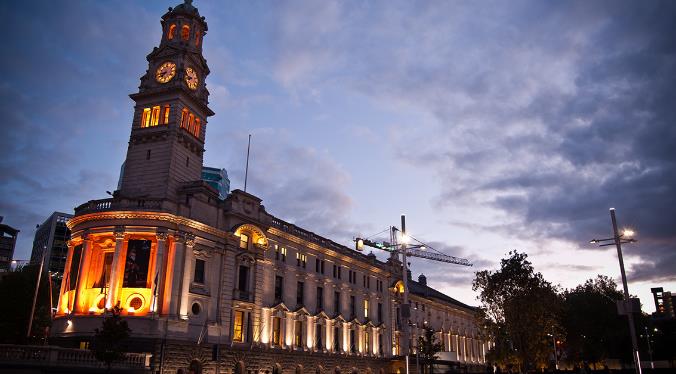 Die Auckland Town Hall (das Rathaus)
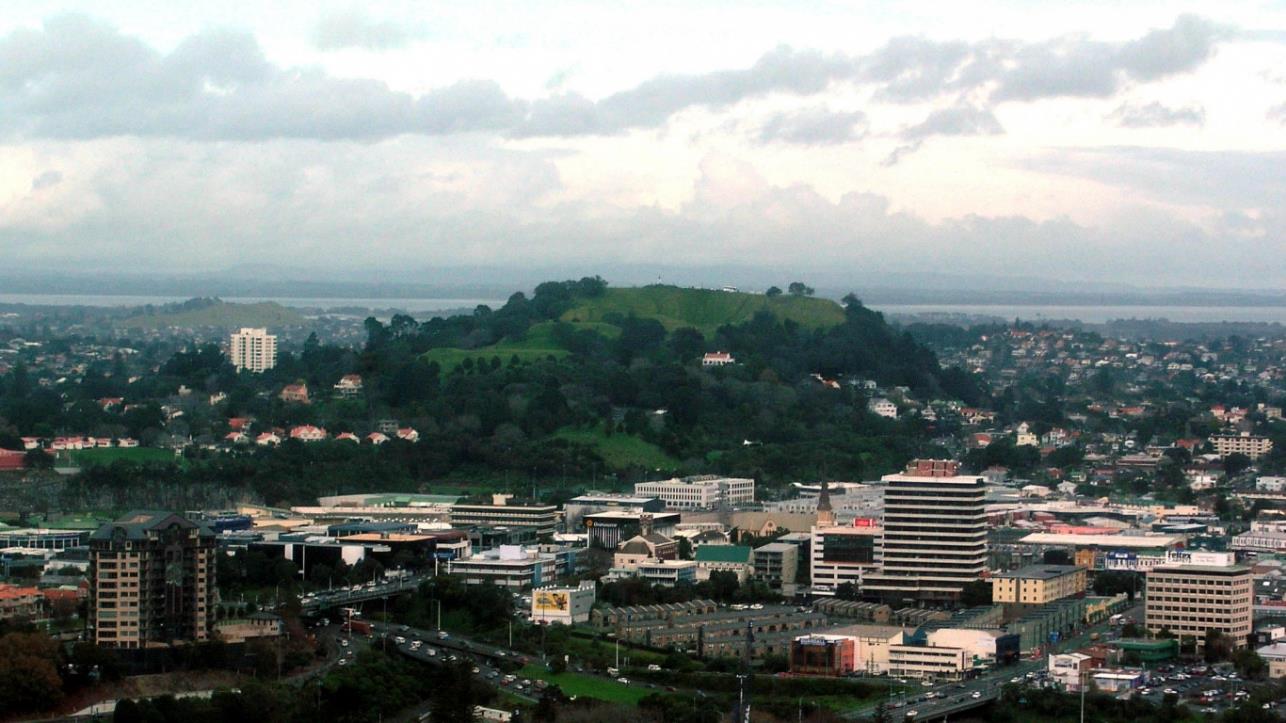 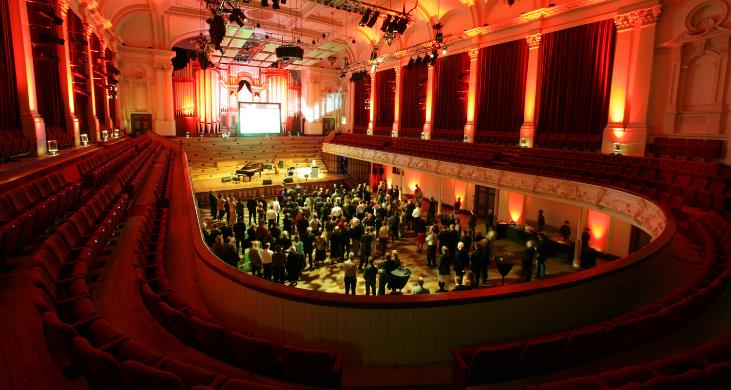 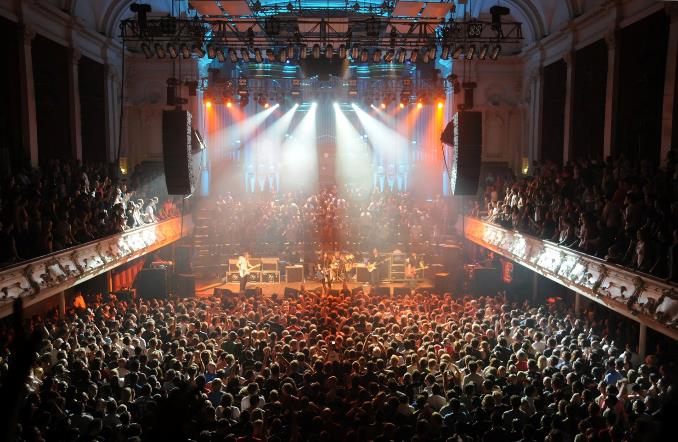 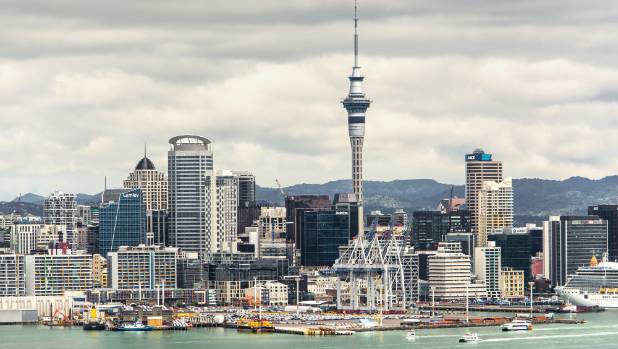 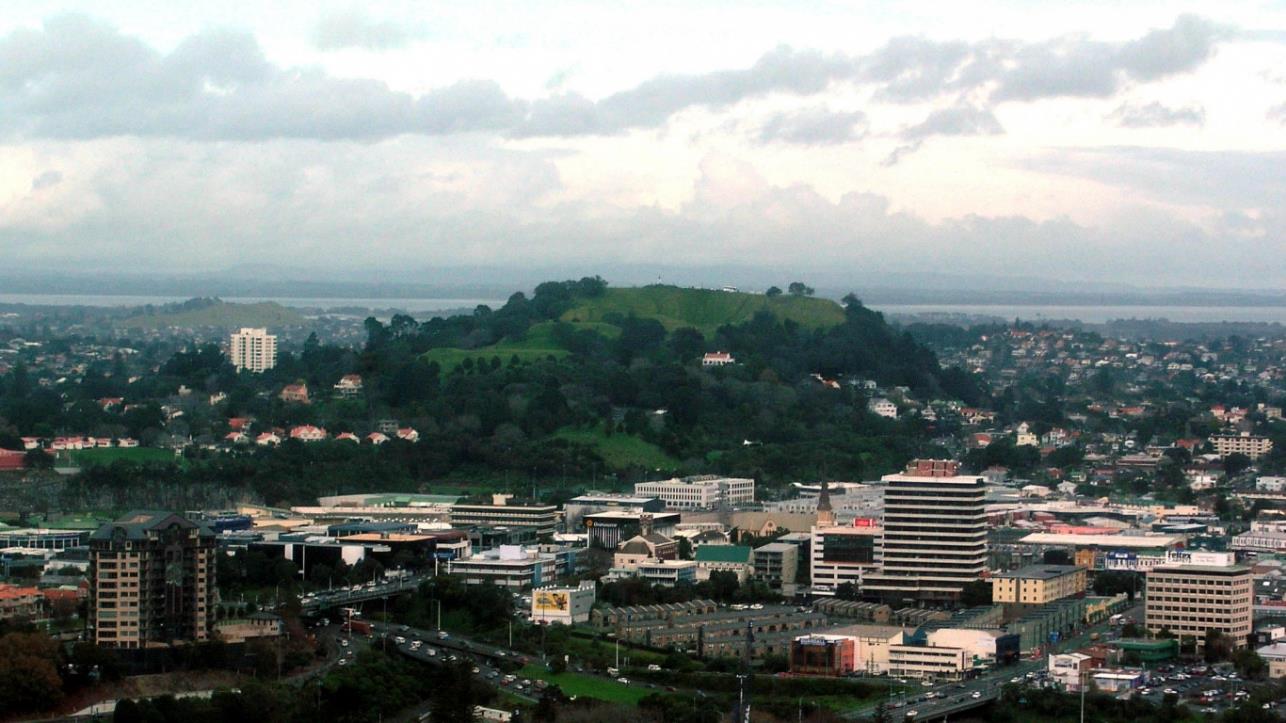 Der Sky Tower ist ein Fernmeldeturm
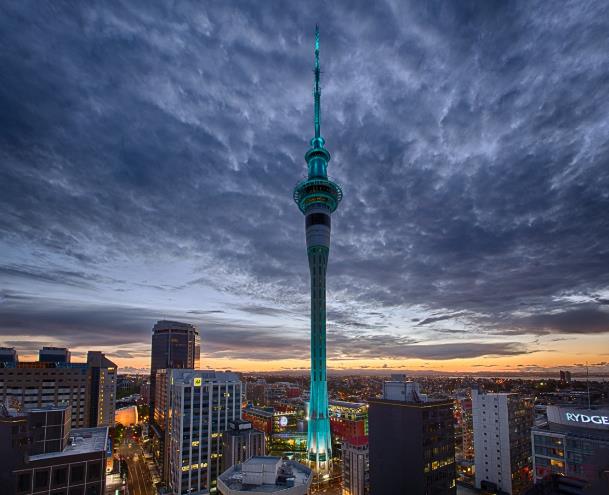 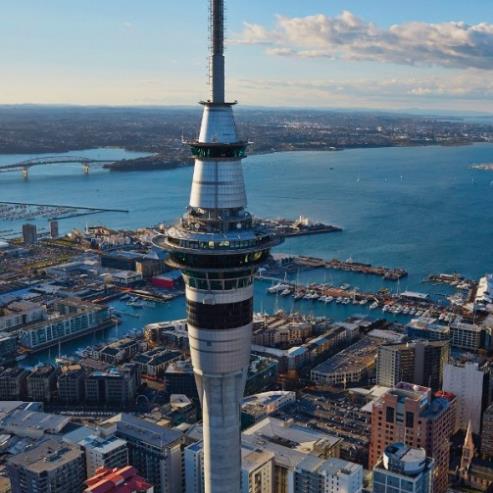 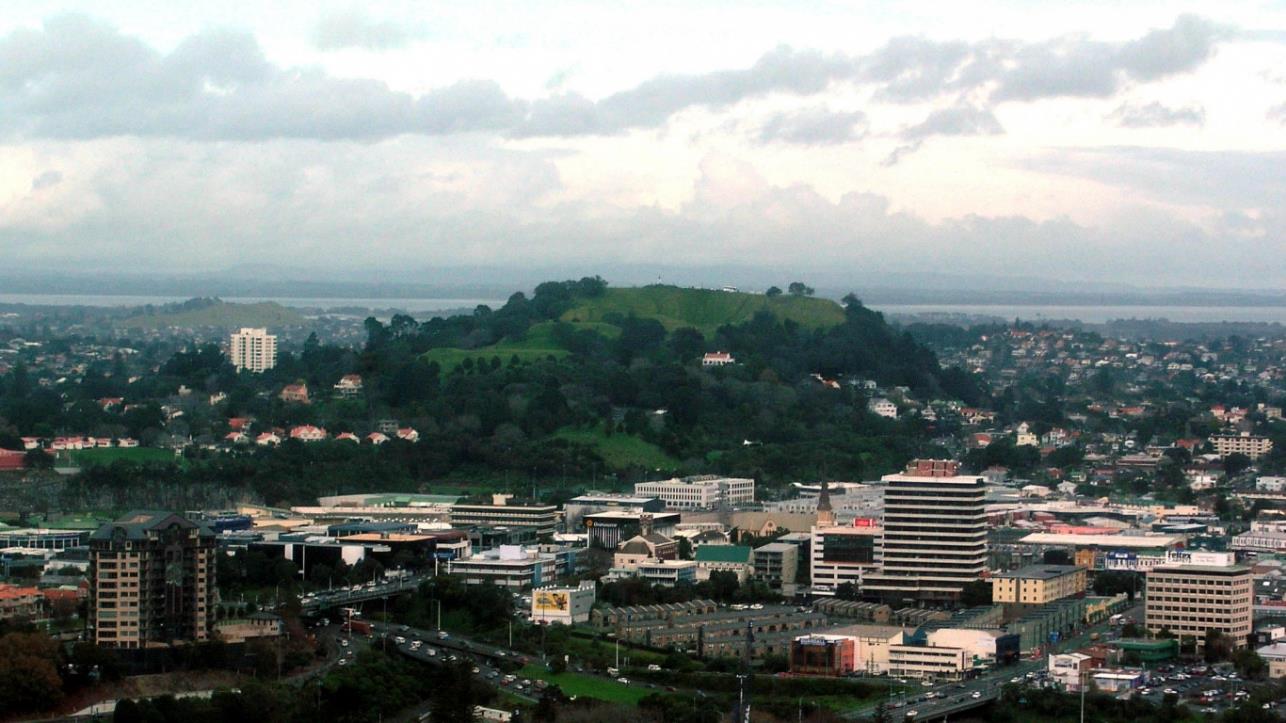 Die Turmhöhe ist 328 Meter
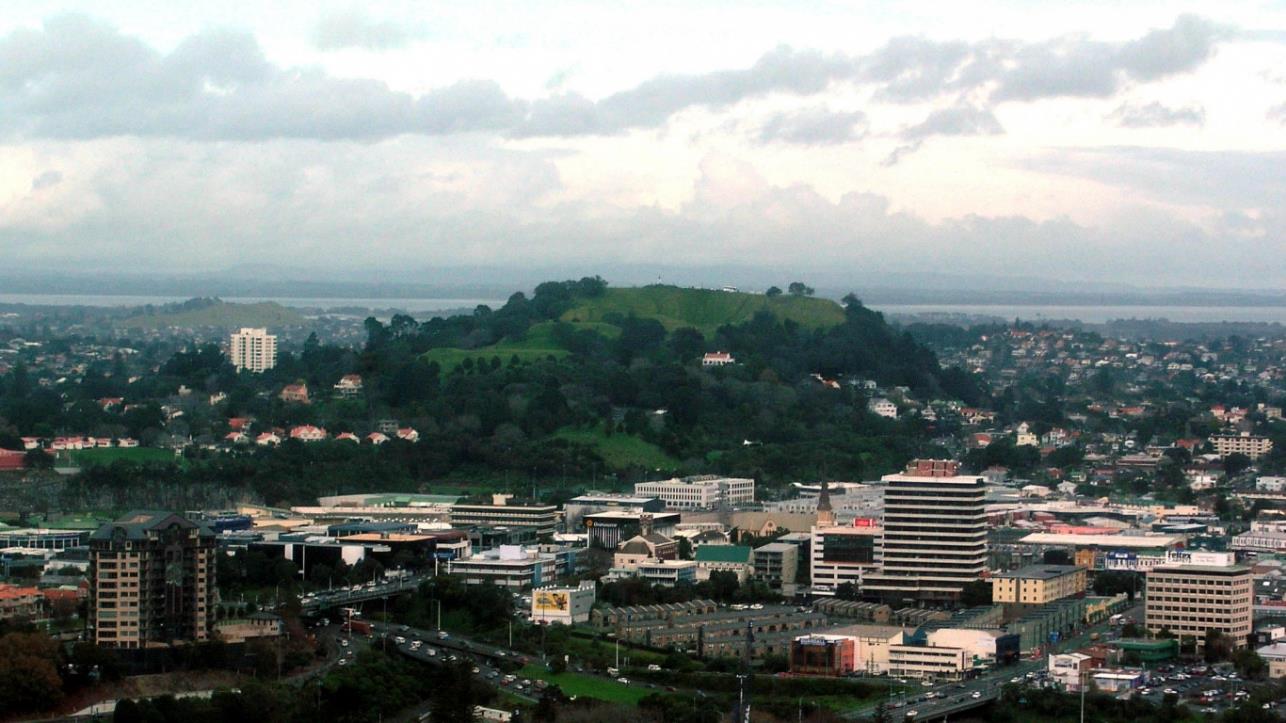 https://de.wikipedia.org/wiki/Auckland
https://www.google.ru/imghp?hl=de
https://www.newzealand.com/de/auckland/